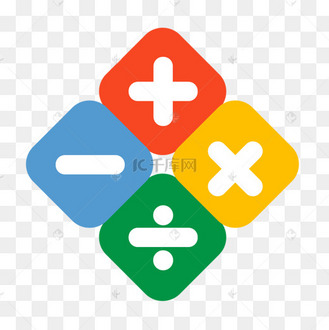 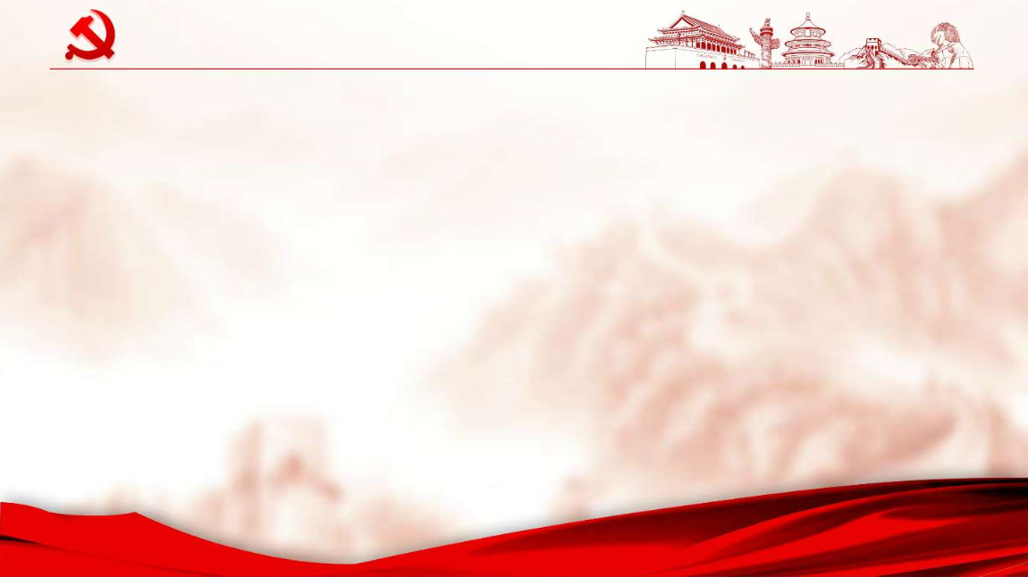 数学是无穷的科学
——赫尔曼外尔
第3组